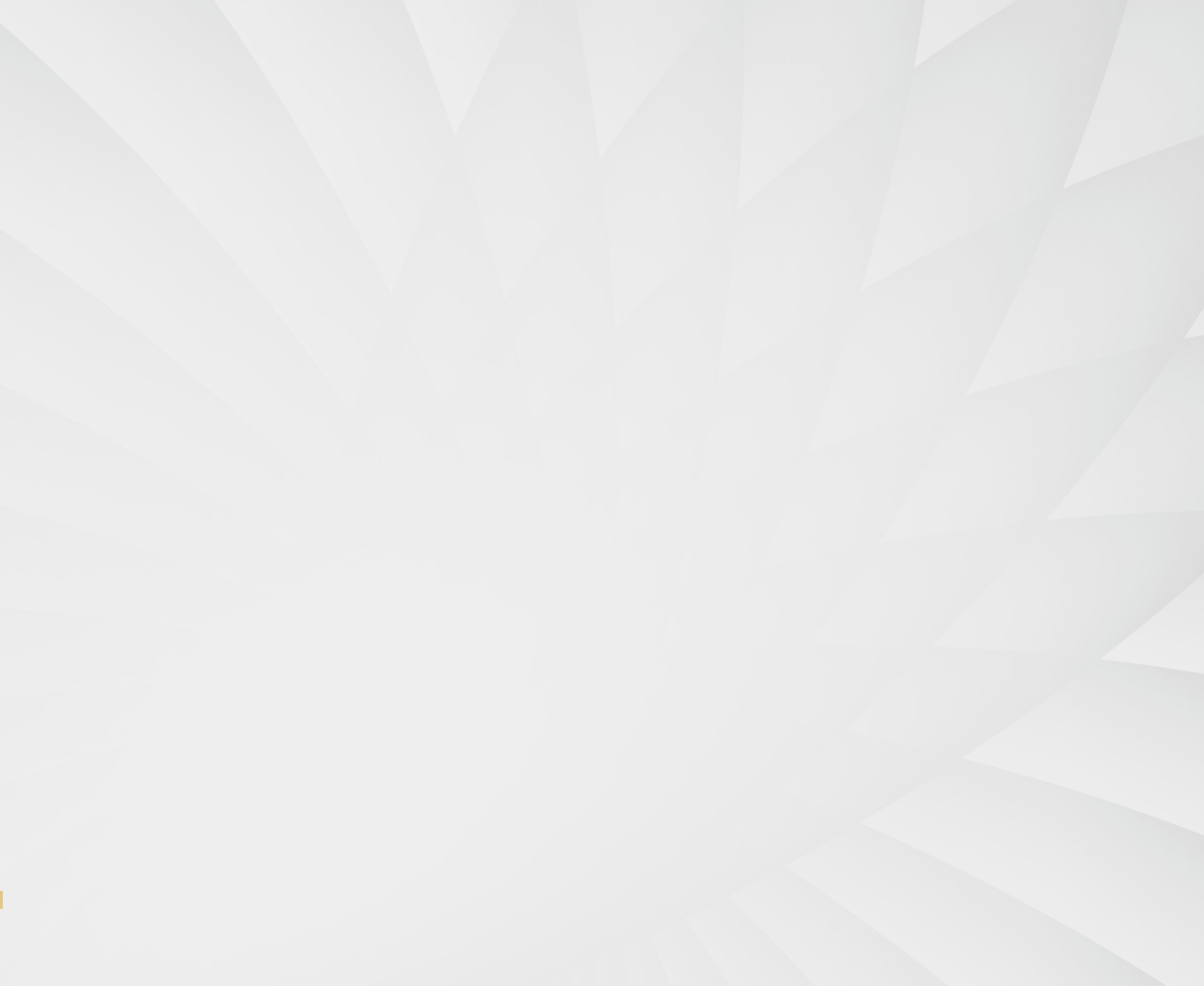 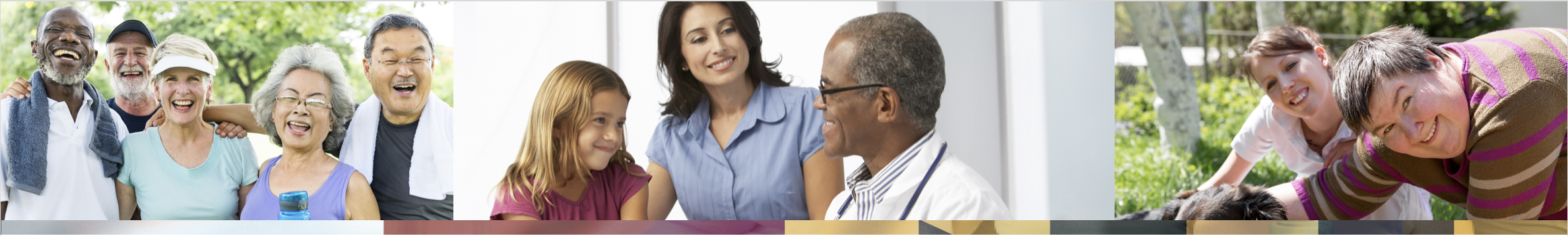 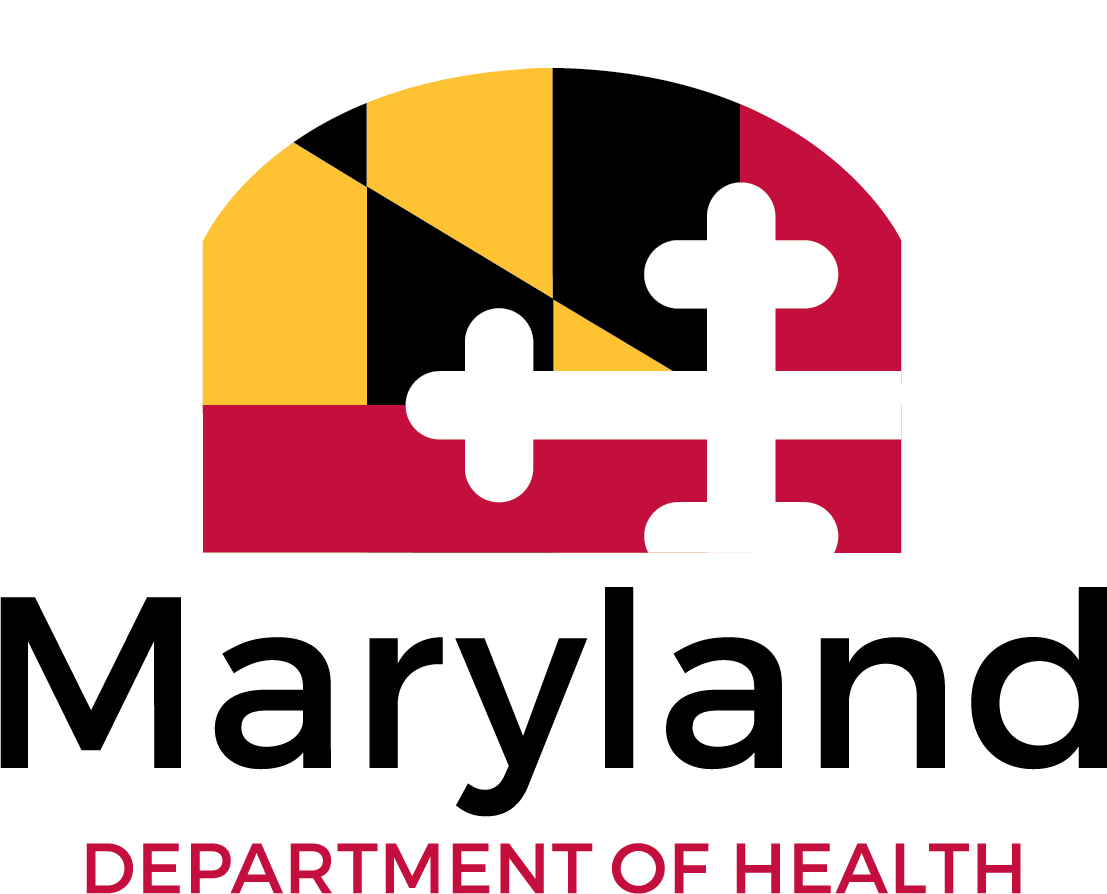 New Contractual Employee Orientation
Office of Human Resources
201 W. Preston St., Room 114-A
O’Connor Building
410-767-6403
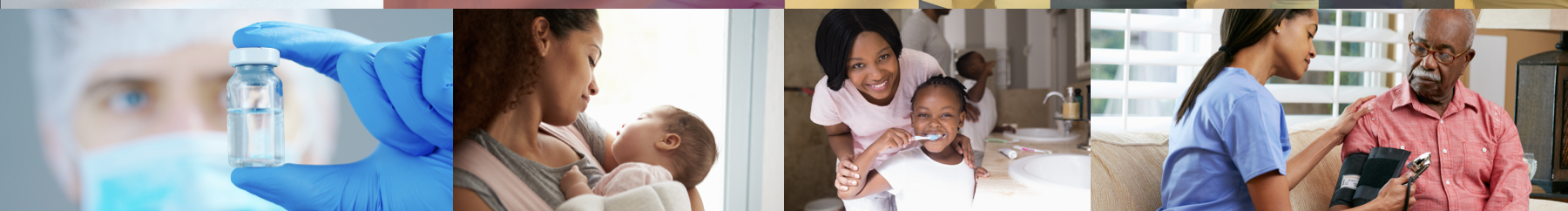 GENERAL EMPLOYMENT
Personnel Record maintained by DBM

Official Personnel File maintained by OHR
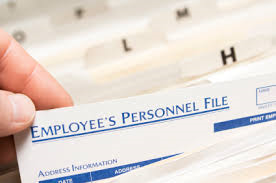 HOURS OF WORK
Employees work an eight-hour day.

Lunch is 30 or 60 minutes depending on your scheduled work hours.

Normal business hours are from 8 am to 5 pm.

Typical work week is 40 hour weeks.

Any time worked beyond 40 hours in a pay period must be approved by the supervisor in advance.
OVERTIME/COMP. TIME
With prior approval, Employees may be eligible for: 
Time and one half for overtime 
Compensatory time in lieu of OT (COE Comp) 
There is no expiration of earned COE Comp
Current balance of COE Comp can not exceed 240 hours.  Ex:  if you have a balance of 240 hours in the present pay period, you would not be eligible to earn additional comp until you use some.
PAY
Employees are paid on a bi-weekly schedule every other Wednesday, 26 times per year. 


Mandatory deductions
Federal taxes    	 State taxes
 Social Security   	

Optional deductions
Credit union 	
Deferred Compensation
United Charities of Maryland
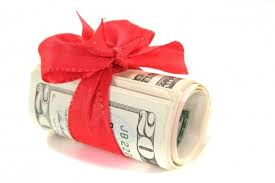 SALARY SCALE/INCREMENTS
Scale:
Grade 5 thru grade 26.

Increments:
 Base thru step 20.
EMPLOYEE BENEFITS AND SERVICES
Health Benefits

Leave

Wellness Program

My MDCares
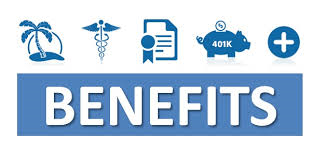 HEALTH BENEFITS
State has 3 types of medical plans:
PPO – Preferred Provider Network
POS – Point of Service
EPO – Exclusive Provider Organization
Each plan has vision coverage
Medical plans are subsidized
Employee responsible for 25% of premium and the state pays 75%.
HEALTH BENEFITS (CONTINUED):
ALSO AVAILABLE ARE:
Prescription (Subsidized)
Dental (PPO and DHMO)
Mental Health/Substance Abuse
Term Life 
Personal Accident and Dismemberment
HEALTH BENEFITS (CONTINUED):
New employees may enroll within 60 days of their start date.

If an employees does not enroll within the original 60 day period, he/she will have to wait for open enrollment.
HEALTH BENEFITS (CONTINUED):
WHEN WILL MY HEALTH INSURANCE BENEFITS BECOME EFFECTIVE?  
		
Effective date will be the 1st of the month following your start date.
Can take up to two pay periods to process.
Retro-active adjustments will be processed  back to the effective date and employee will be billed for the cost.
HEALTH BENEFITS (CONTINUED):
Once enrolled,  Employee Benefits Division will mail a summary statement to include premiums.
Health Benefits are not automatically deducted.
Direct Pay online is an option
https://dbm.maryland.gov/benefits/pages/default.aspx
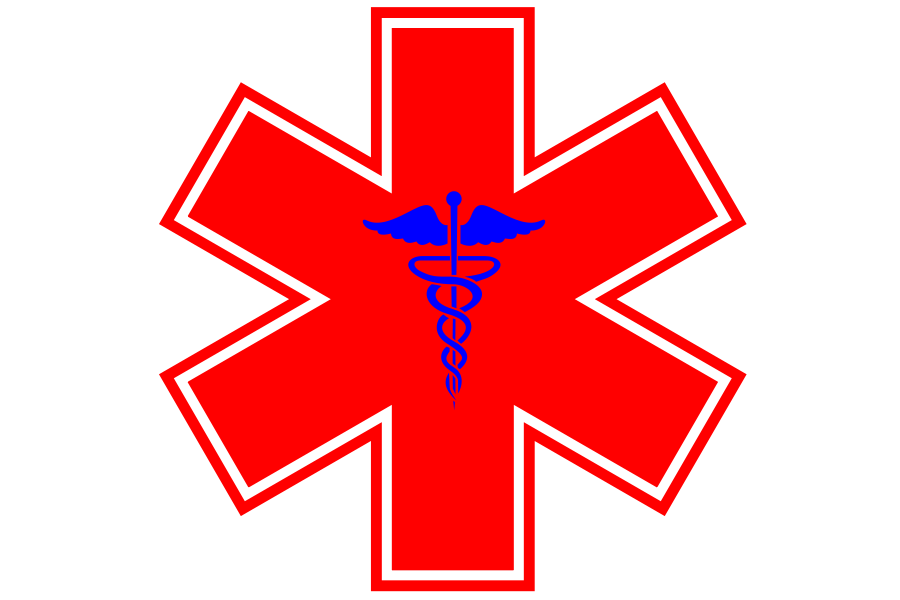 State Holidays
12 regular Holidays per year (13 during election years)
Contractual employees are not paid for the State Holidays
Use accrued leave 
Request approval to work additional hours in the same pay-week to offset the missed time. 
Leave without pay
LEAVE
Employees must maintain at least 24 hours in a 2-week pay period in order to accrue paid leave.
 1 hour accrued for every 30 hours worked
Can not accrue more than 40-hours in a calendar year
 Unpaid leave in excess of 40 hours will be forfeited at the beginning of the first full pay period of the next calendar year.
Workday
The State of Maryland uses Workday as our State Personnel System. 

Hyperlink below will allow employees to access job aides and videos on utilizing and navigating through Workday.

https://dbm.maryland.gov/sps/Pages/SPS_for_Employees.aspx
QUESTIONS?
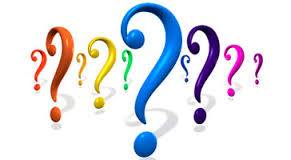 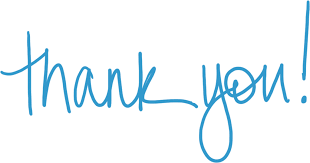